Chapter 2
Database and Database Management System (DBMS)
Chapter 2
Introduction 
Database management system (DBMS)
Advantages of DBMS
Architecture of DBMS
Importance of DBMS
Components of DBS environment
Data independence
Instance , schema and mapping
ACID test
Chapter 2
1. Introduction 
 
A database is a collection of information that is organized so that it can easily be accessed, managed, and updated. databases can be classified according to types of content: bibliographic, full-text, numeric, and images.
In computing, databases are classified according to their organizational approach: 
relational database
a tabular database 
A distributed database: is one that can be dispersed or replicated among different points in a network. 
An object-oriented programming database is one that is congruent with the data defined in object classes and subclasses.
Chapter 2
Computer databases typically contain aggregations of data records or files, such as sales transactions, product catalogs and inventories, and customer profiles. 
a database manager provides users the capabilities of controlling read/write access, specifying report generation, and analyzing usage.
 Databases and database managers are prevalent in large mainframe systems, but are also present in smaller distributed workstation and mid-range systems such as the AS/400 and on personal computers.
Chapter 2
SQL(Structured Query Language) is a standard language for making interactive queries from and updating a database such as IBM's DB2, Microsoft's SQL Server, and database products from Oracle, Sybase, and Computer Associates.
Chapter 2
1.1 Database System Applications
 Databases are widely used. Here are some representative applications:
• Banking: For customer information, accounts, and loans, and banking transactions.
• Airlines: For reservations and schedule information. Airlines were among the first to use databases in a geographically distributed manner—terminals situated around the world accessed the central database system through phone lines and other data networks.
• Universities: For student information, course registrations, and grades.
• Credit card transactions: For purchases on credit cards and generation of monthly statements.
Chapter 2
• Telecommunication: For keeping records of calls made, generating monthly bills, maintaining balances on prepaid calling cards, and storing information about the communication networks.
• Finance: For storing information about holdings, sales, and purchases of financial instruments such as stocks and bonds.
• Sales: For customer, product, and purchase information.
• Manufacturing: For management of supply chain and for tracking production of items in factories, inventories of items in warehouses/stores, and orders for items.
• Human resources: For information about employees, salaries, payroll taxes and benefits, and for generation of paychecks.
Chapter 2
2.1.2 Database Administrator
One of the main reasons for using DBMSs is to have central control of both the data and the programs that access those data.


DataBase Administrator (DBA): A person who has such central control over the system.
Chapter 2
The functions of a DBA include:
Schema definition. The DBA creates the original database schema by executing a set of data definition statements in the DDL.
Storage structure and access-method definition.
Schema and physical-organization modification. The DBA carries out changes to the schema and physical organization to reflect the changing needs of the organization, or to alter the physical organization to improve performance.
Chapter 2
Granting of authorization for data access. By granting different types of authorization, the database administrator can regulate which parts of the database various users can access. The authorization information is kept in a special system structure that the database system consults whenever someone attempts to access the data in the system.
Chapter 2
Routine maintenance. Examples of the database administrator’s routine maintenance activities are:
 Periodically backing up the database, either onto tapes or onto remote servers, to prevent loss of data in case of disasters such as flooding.

Ensuring that enough free disk space is available for normal operations, and upgrading disk space as required.

Monitoring jobs running on the database and ensuring that performance is not degraded by very expensive tasks submitted by some users.
Chapter 2
2 . Database management system (DBMS)
is a collection of interrelated data and a set of programs to access those data. The collection of data, usually referred to as the database, contains information relevant to an enterprise. The primary goal of a DBMS is to provide a way to store and retrieve database information that is both convenient and efficient.
Chapter 2
Database systems are designed to manage large bodies of information. 
Management of data involves both defining structures for storage of information and providing mechanisms for the manipulation of information. 
In addition, the database system must ensure the safety of the information stored, despite system crashes or attempts at unauthorized access. If data are to be shared among several users, the system must avoid possible anomalous results.
Chapter 2
2.2.1 Advantages of  DBMS
Database Development: It allows   organizations to place control of database development in the hands of database administrators (DBAs) and other specialists.
Data independence: Application programs should be as independent as possible from details of data representation and storage. The DBMS can provide an abstract view of the data to insulate application code from such details.
Chapter 2
Efficient data access: A DBMS utilizes a variety of sophisticated techniques to store and retrieve data efficiently. It allows different user application programs to easily access the same database. Instead of having to write computer programs to extract information, user can ask simple questions in a query language
Chapter 2
Data integrity and security: If data is always accessed through the DBMS, the DBMS can enforce :
Integrity constraints on the data. For example, before inserting salary information for an employee, the DBMS can check that the department budget is not exceeded.

Also, the DBMS can enforce access controls that govern what data is visible to different classes of users.
Chapter 2
Crash recovery: the DBMS protects users from the effects of system failures.

Data administration and Concurrent access: When several users share the data( more than one user access the database at the same time), DBMS schedules concurrent accesses to the data in such a manner that users can think of the data as being accessed by only one user at a time.
Chapter 2
2.2.2 The Three-Schema Architecture
The goal of the three-schema architecture, is to separate the user applications from the physical database. In this architecture, schemas can be defined at the following three levels:
1. The internal level has an internal schema, which describes the physical storage structure of the database. The internal schema uses a physical data model and describes the complete details of data storage and access paths for the database.
Chapter 2
2. The conceptual level has a conceptual schema, which describes the structure of the whole database for a community of users. The conceptual schema hides the details of physical storage structures and concentrates on describing entities, data types, relationships, user operations, and constraints.
Usually, a representational data model is used to describe the conceptual schema when a database system is implemented. 
This implementation conceptual schema is often based on a conceptual schema design in a high-level data model.
Chapter 2
3.The external or view level includes a number of external schemas or user views.
 Each external schema describes the part of the database that a particular user group is interested in and hides the rest of the database from that user group.

The processes of transforming requests and results between levels are called mappings.
Chapter 2
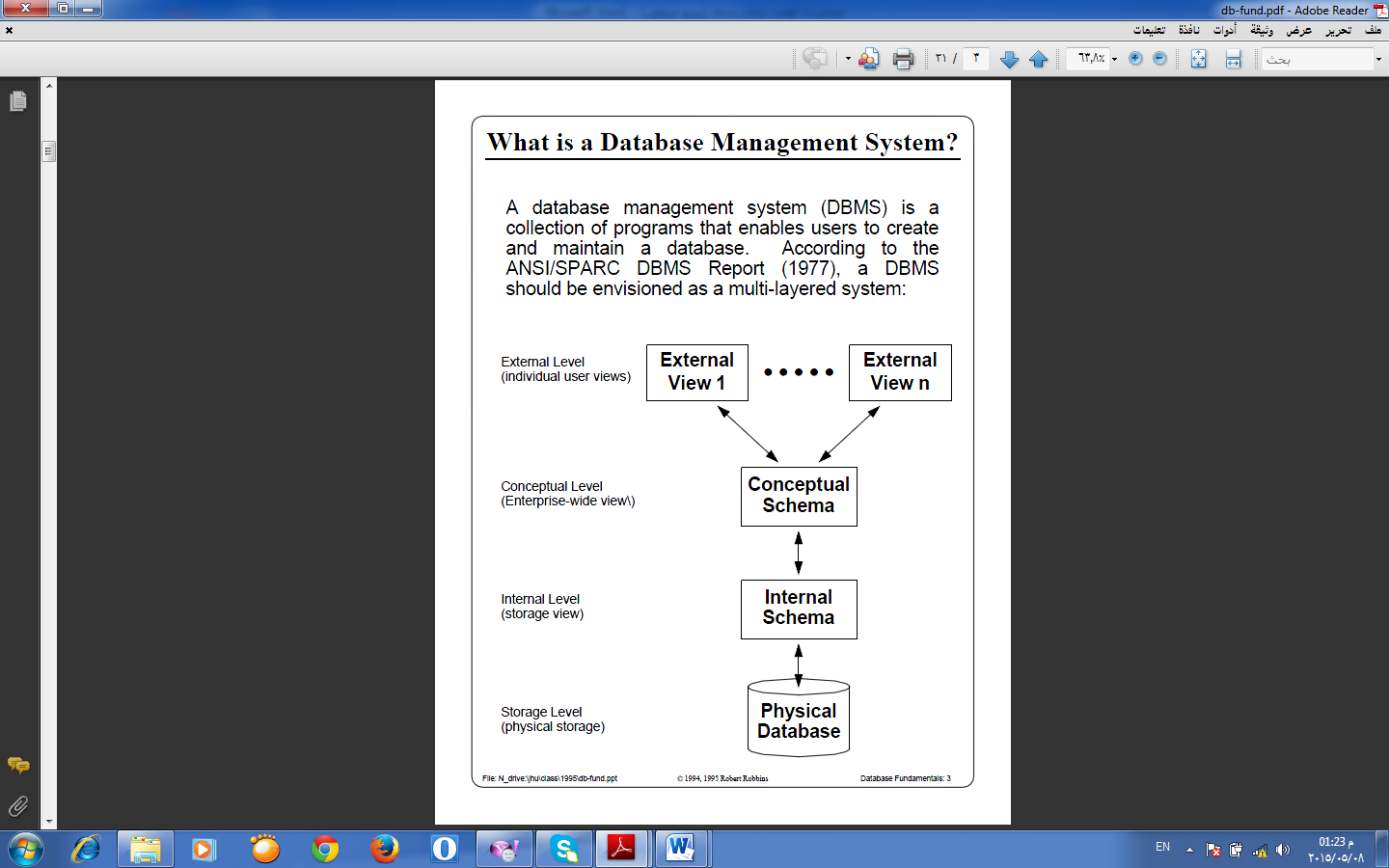 Figure 2.1 The three level of architecture